Математика
У Мамеда было 10 овец. Все, кроме 9 издохли. Сколько овец осталось?
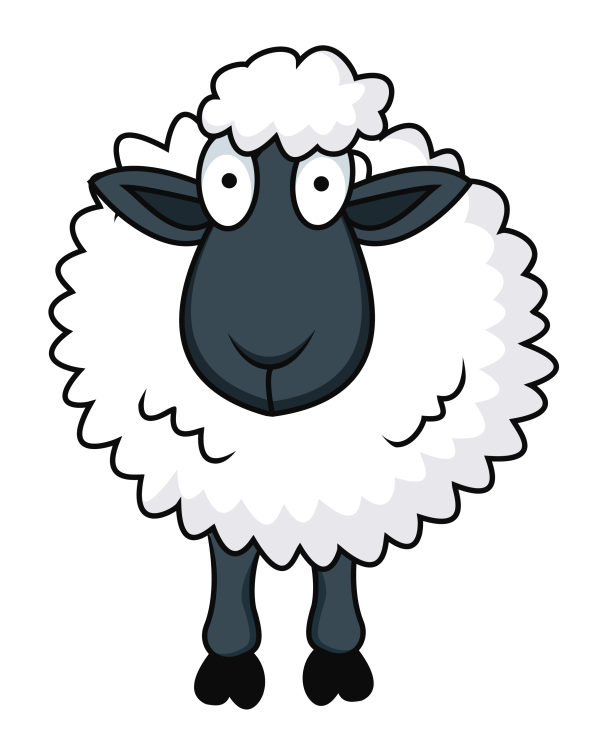 Какие математические записи мож-но сделать, используя числа восемь и два, а также известные вам математические знаки?
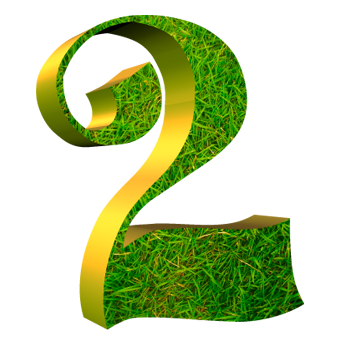 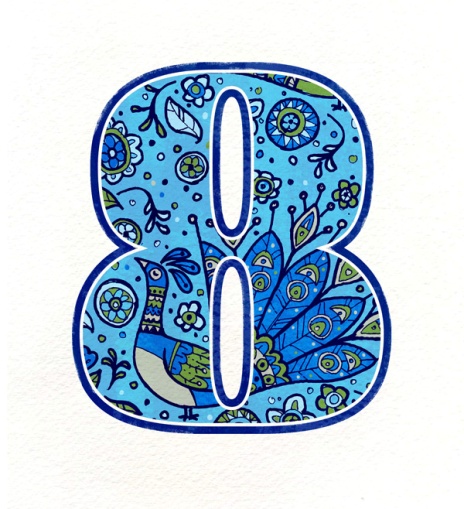 Вычислите наиболееудобным способом:
6 + 7 + 4 + 3   = ⁪	
4 + 20 + 6 + 50 = ⁪
8 + 9 + 2 + 1   = ⁪	
60 + 6 + 20 + 4 = ⁪
4 + 2 + 10 + 8 = ⁪	
40 + 8 + 30 + 2 = ⁪
Определите закономерностьи дополните таблицу числами
Алгоритм сложения в столбик
1. Записываем первое слагаемое.
2. Записываем второе слагаемое:
 единицы под единицами; десятки под десятками.
3. Складываем единицы.
4. Складываем десятки.
5. Читаем ответ.
Сравните выражения, расставьте знаки >,<,=.
6 * 4   …   6 * 5 - 6
9 * 8   …   9 * 7 + 9
5 * 5 + 5 * 4  …   5 * 9
81 : 9   …   9
7 * 3 + 7 + 7 + 7   …   7 * 6
8 * 3 + 8 * 4  …  8 * 7 
56 : 7  …  8
32 :  8   …   4
Магический квадрат